Graphene Oxide for Sensing Applications
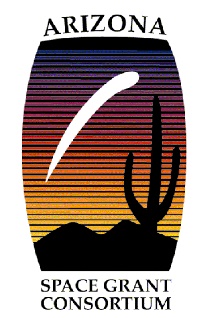 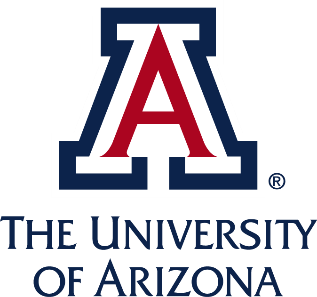 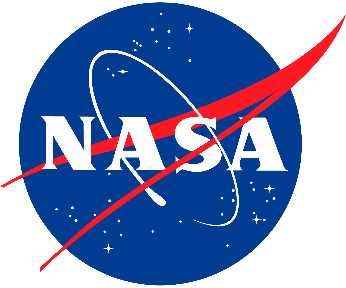 Christopher Jabczynski
Mentor: Dr. Anthony Muscat – Chemical Engineering
Lauren Peckler – Chemical Engineering
Date: April 16, 2016
Location: Arizona Space Grant Symposium
Sensing the world around us…
Determine changes in environment
Accuracy
Fidelity
Reliability
Reproducible results
Reduced maintenance
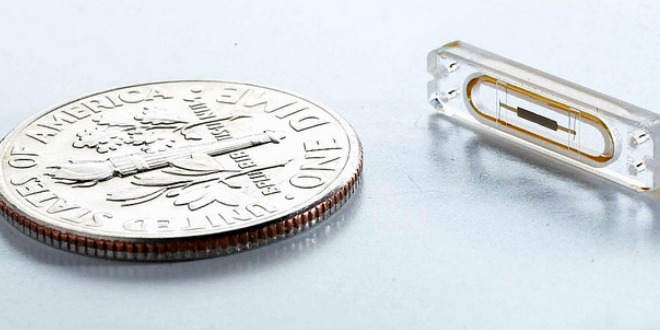 The Cardio MEMS wireless sensor. Image: IntelFreePress
Why Graphene oxide (GO)?
Advantages
One-atom thick carbon nanosheet
Graphene is very resilient to Volatile Organic Compounds (VOC)
GO has greater sensitivity to VOC than Graphene
GO is feasible for large scale manufacturing
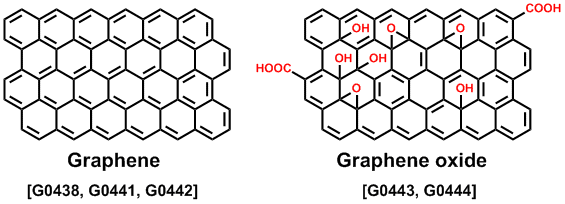 X. Zhang, L. Wang, J. Xin, B. I. Yakobson, F. Ding, J. Am. Chem. Soc. 2014, 136, 3040.
GO Sensor Fabrication
Suspension of Graphene particles was made in solution to create GO
GO was drop cast onto substrate
Dried casting was then annealed
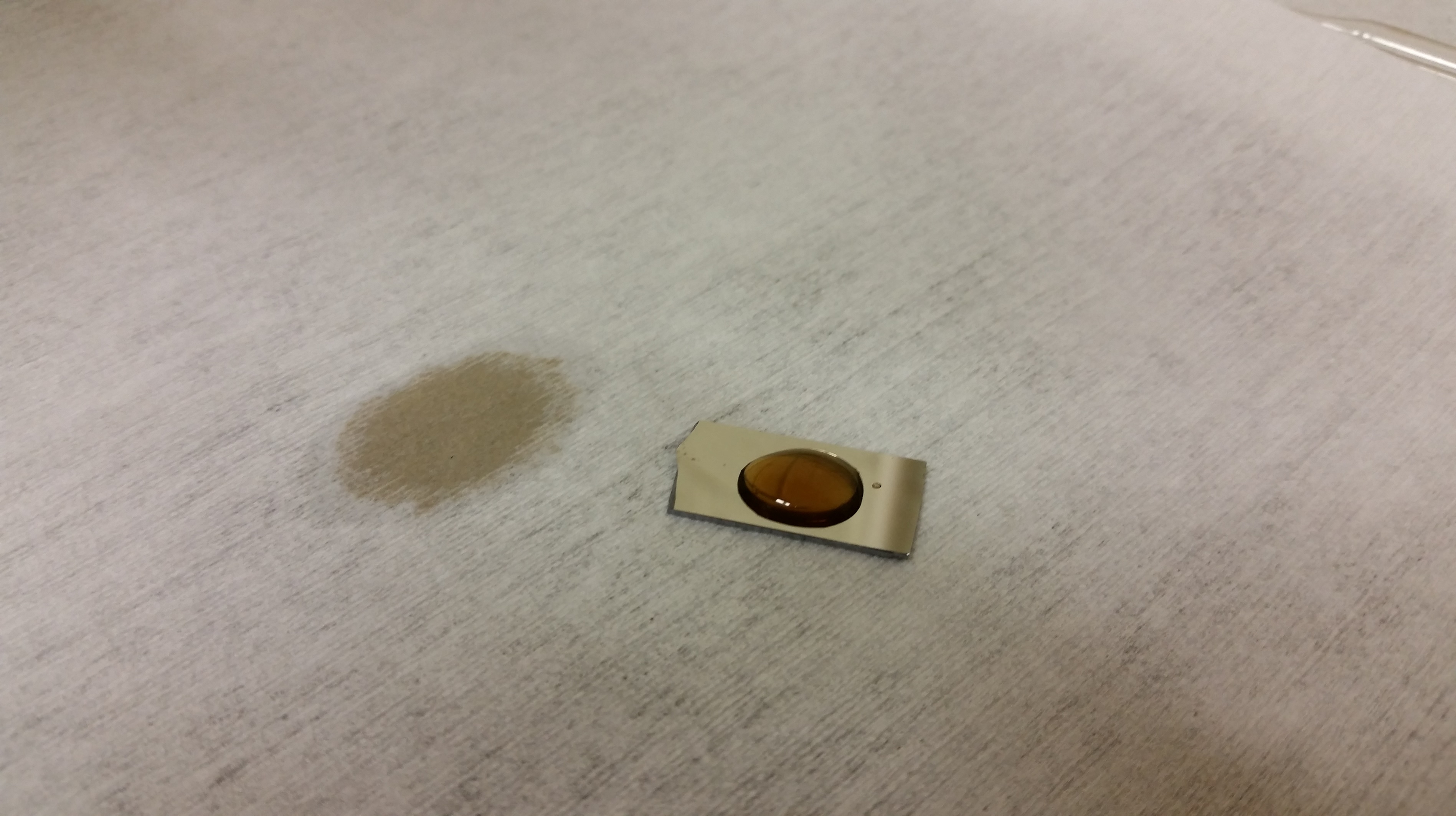 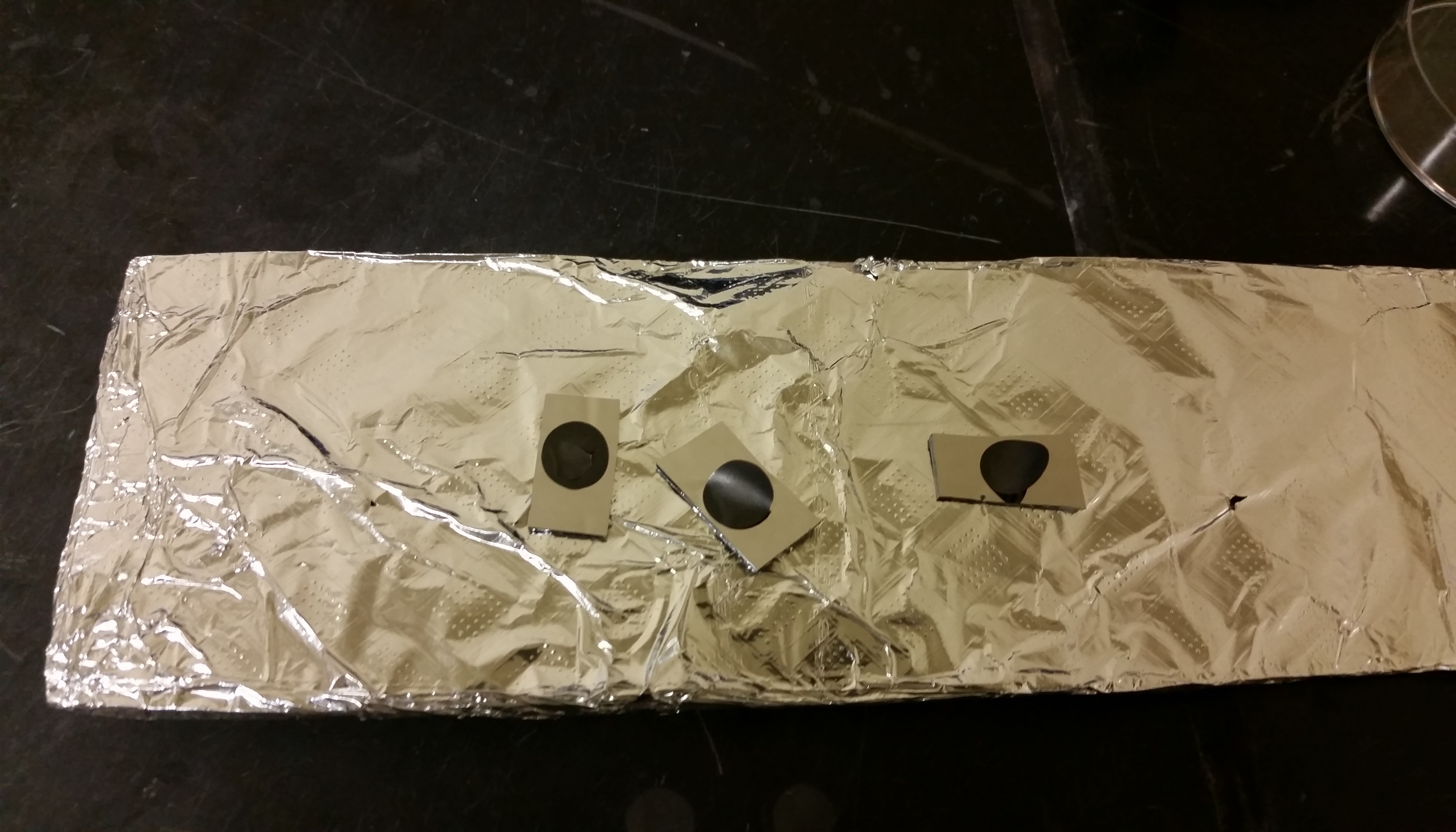 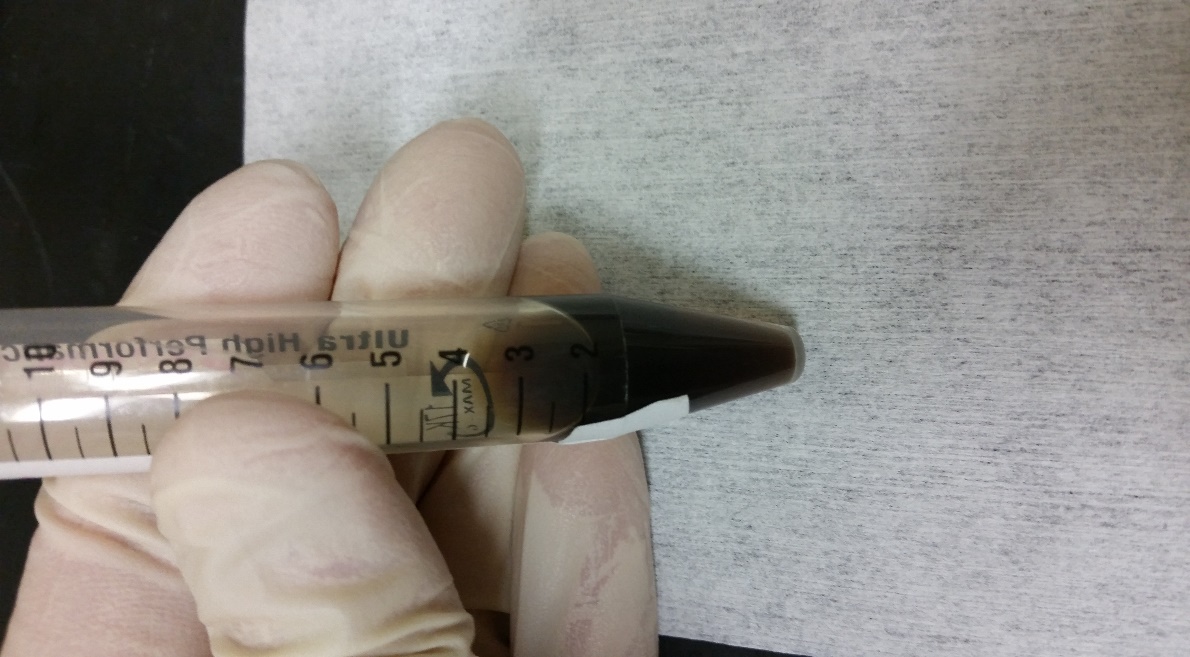 G.O. Dropcast on SI substrate, Muscat lab
Graphene Oxide Suspension, Muscat Group
Annealed G.O. on SI substrate, Muscat lab
Contacting on the Substrate
Annealed GO was then contacted with silver paste
Corner contacting was used
32 gauge magnetic wire was attached to the silver paste
Four point, and other, contacting was investigated
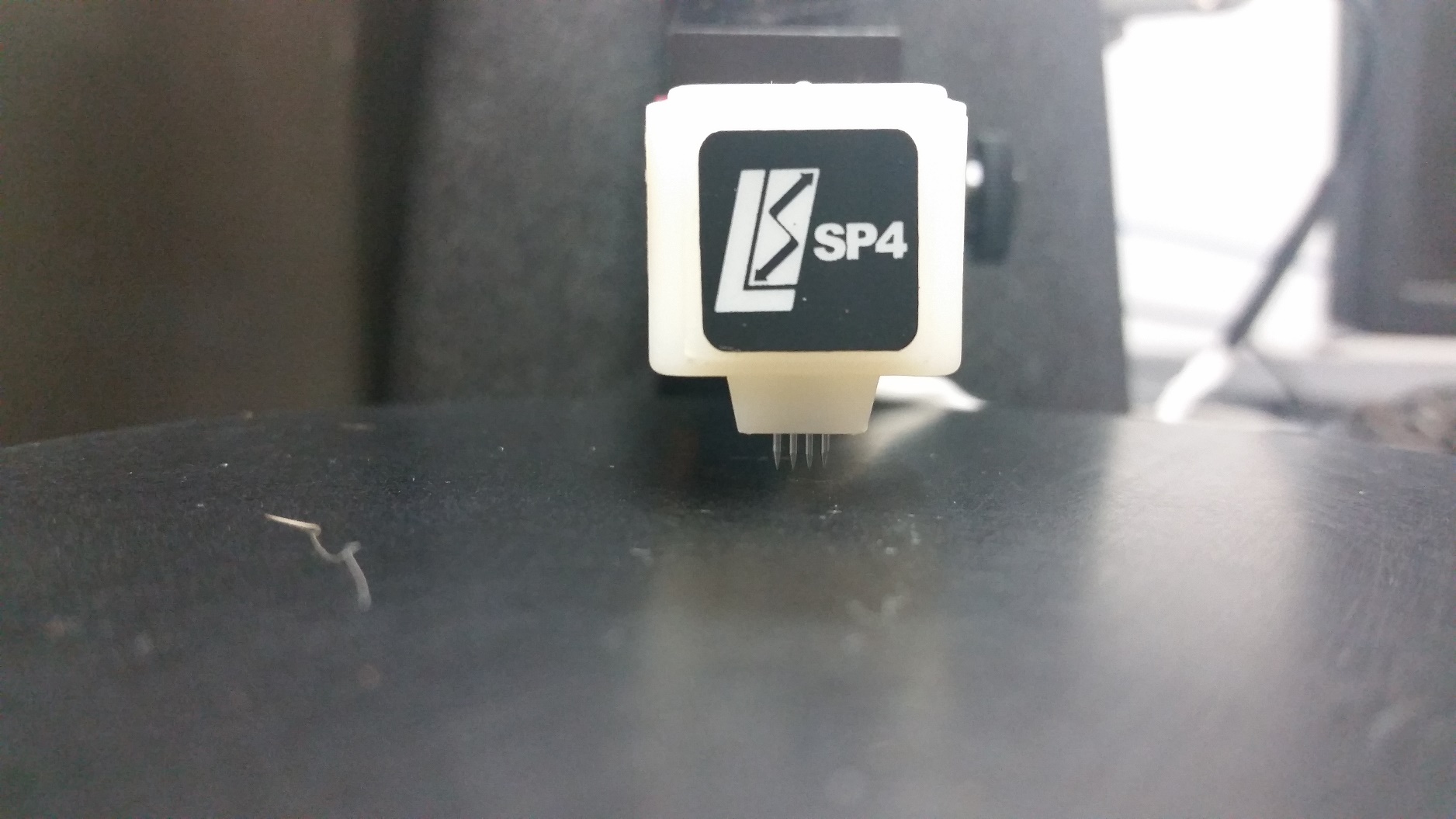 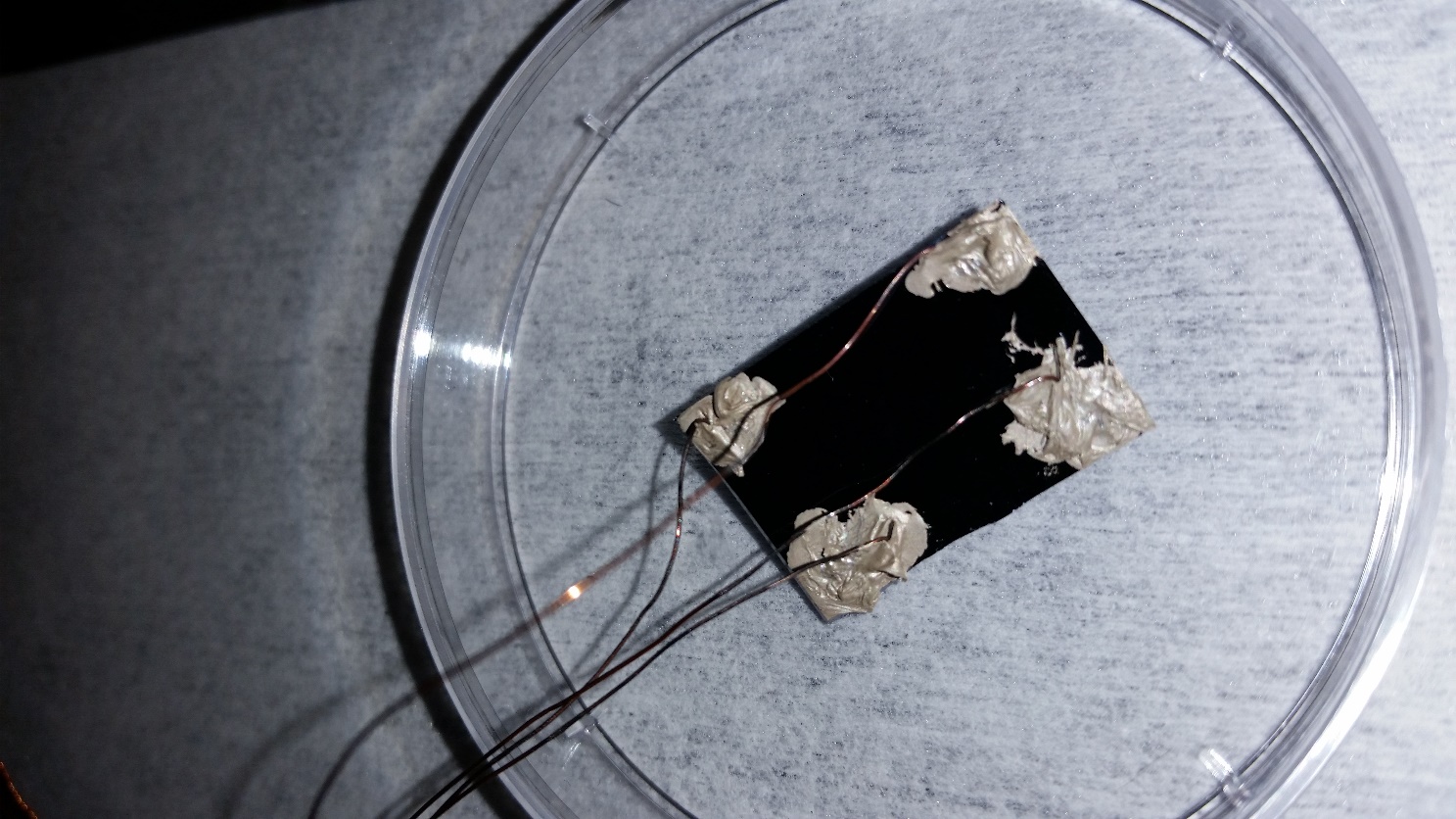 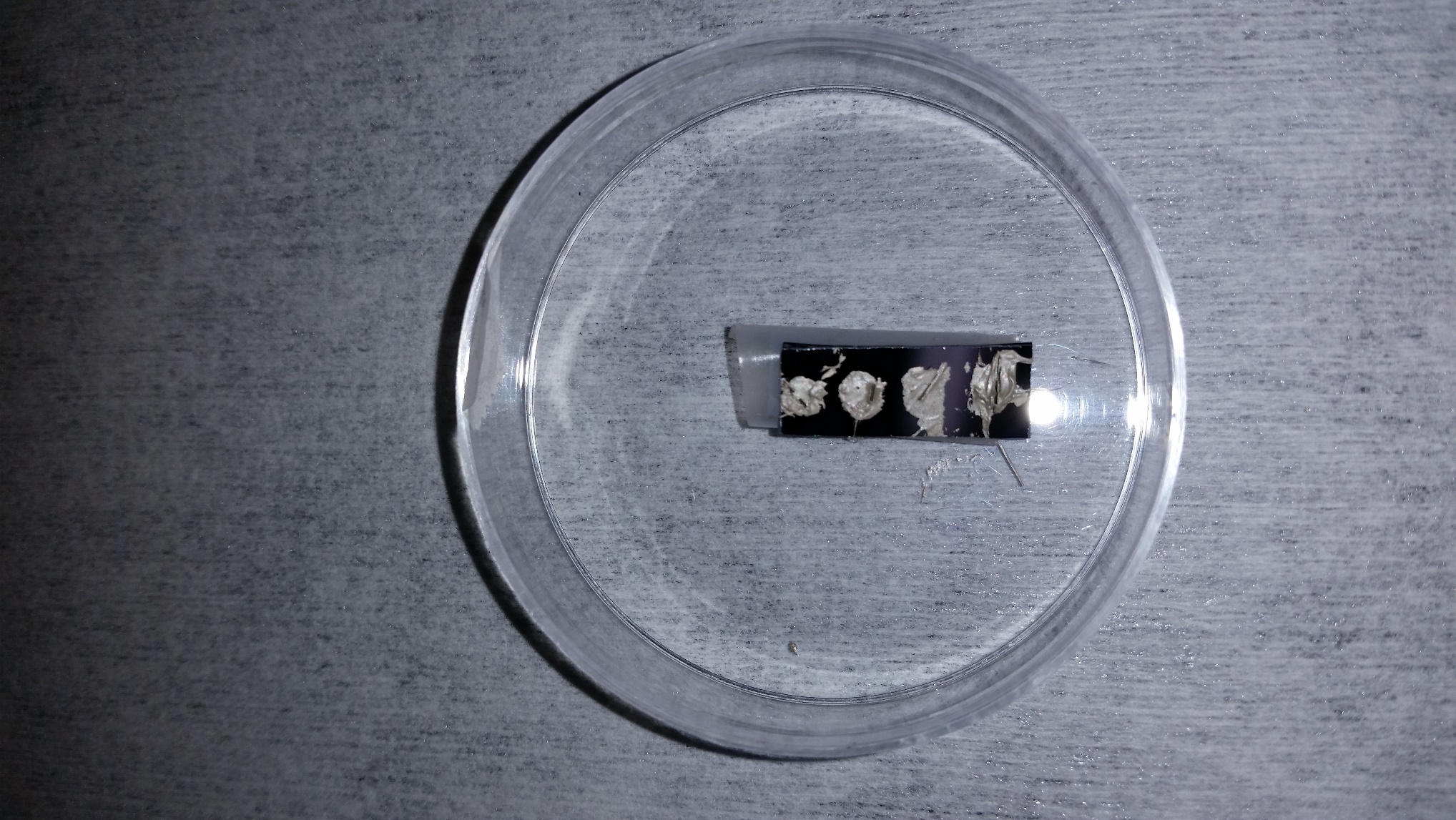 Four point contacting on G.O., Muscat lab
Corner contacting on G.O., Muscat lab
Four point probe tip from SP4, Muscat lab
Electrical system setup
Contacted GO was wired to two source meters 
The systems was controlled via code written in Labview
Wire was threaded through a stopper in a three neck flask to create a sealed space
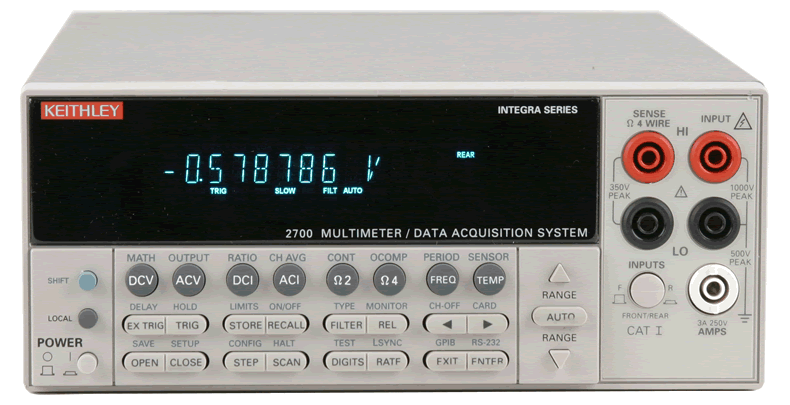 Keithly meter - 2700, Tektronik Corp.
system setup and testing
System was connected to a Schenk line
Sensor was isolated within the flask
 N2 and CO2 where used to cycle and purge the system
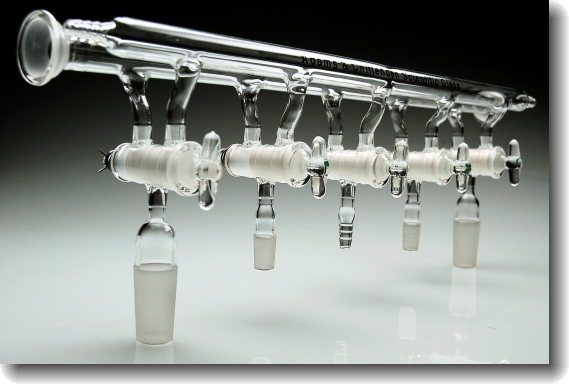 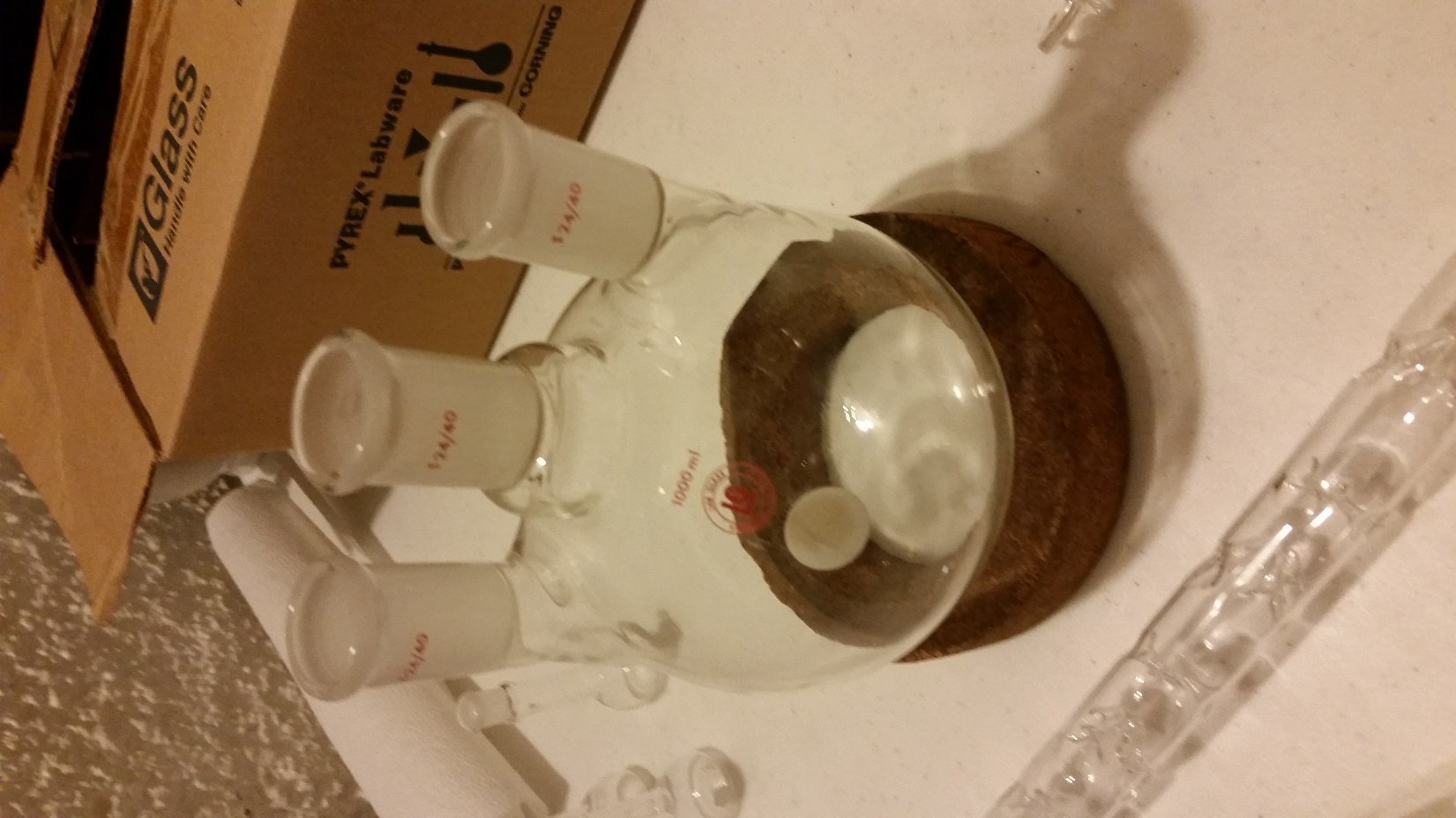 Schenk line , A.S. Glasware
Three neck flask, Muscat lab
Results - Data
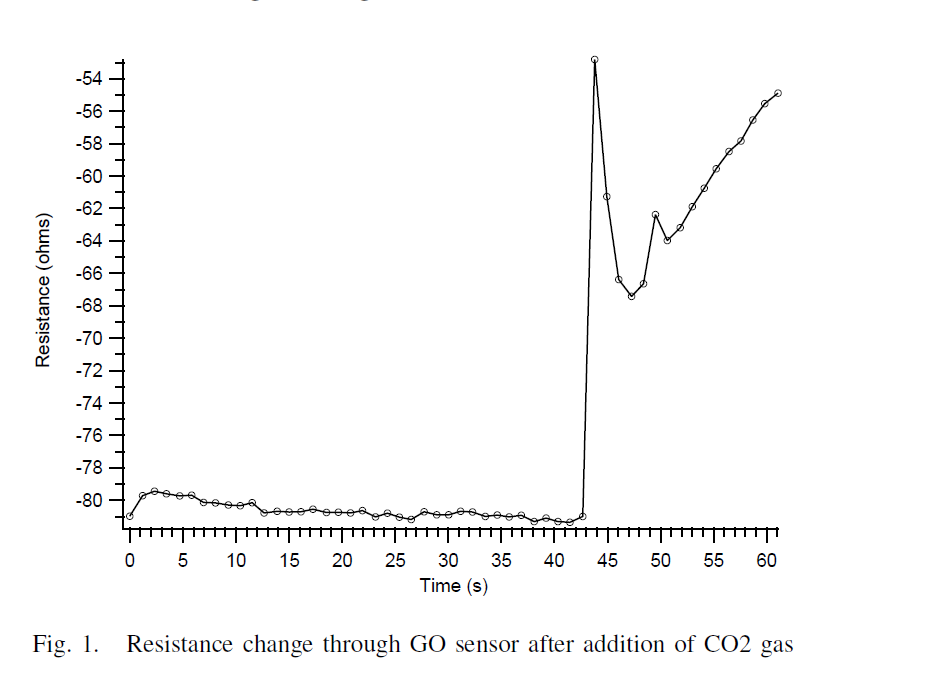 Resistance vs. time
Initial measurement with N2 
CO2 introduced
Results - Analysis
Sensor baseline at -80 ohms
Change from inert gas to organic – magnitude difference of 25 ohms
Further cycling of CO2 and N2 showed trend toward the baseline
Conclusions
Change in resistance was observed by adding CO2 to the N2 purged chamber
Difference in temperature between gasses
Possible thermal effects
Future Work
Create control sensor without GO
Investigate thermal effects
Use glass to glass seal instead of rubber stopper
Acknowledgement
NASA Space Grant Consortium
University of Arizona Chemical Engineering Department
Dr. Anthony Muscat
Muscat group graduate students
Thank you!
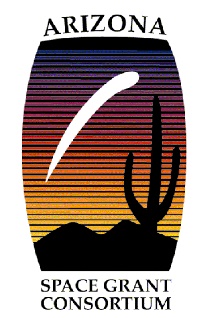 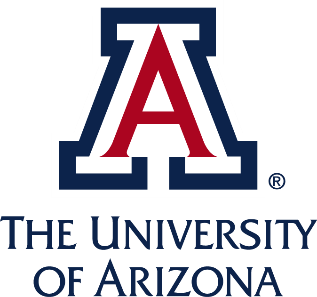 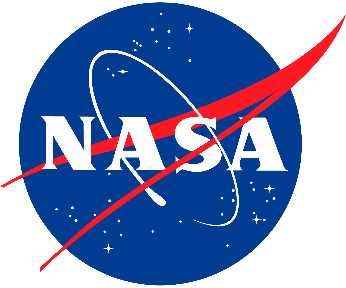